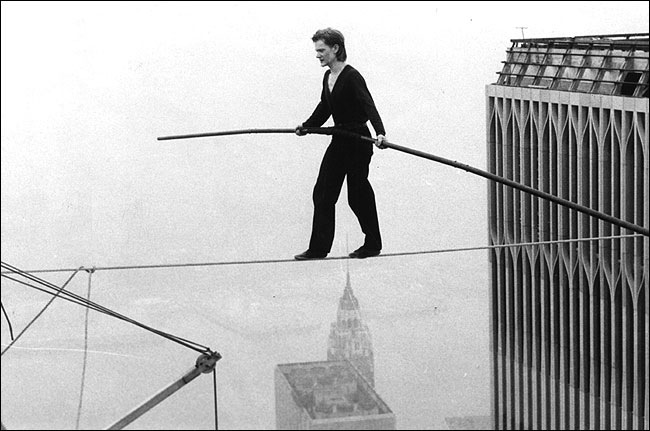 OF
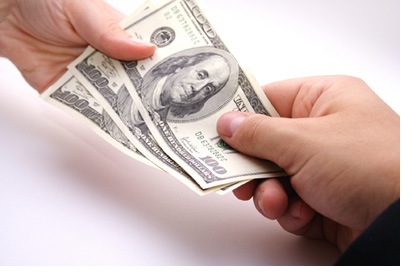 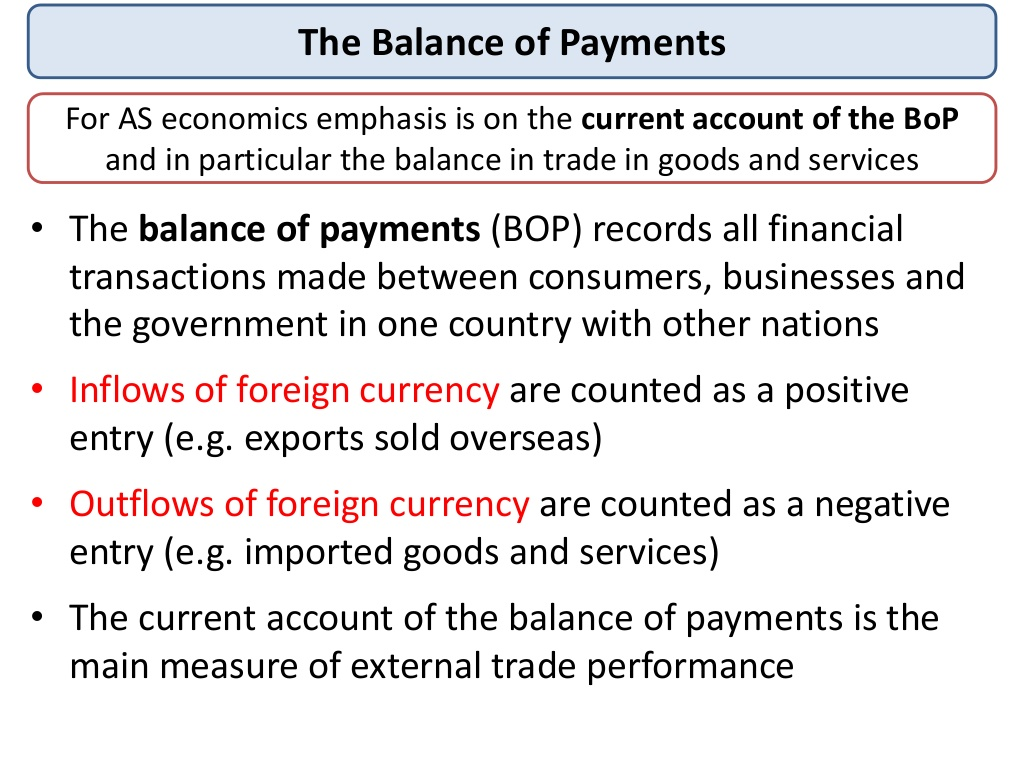 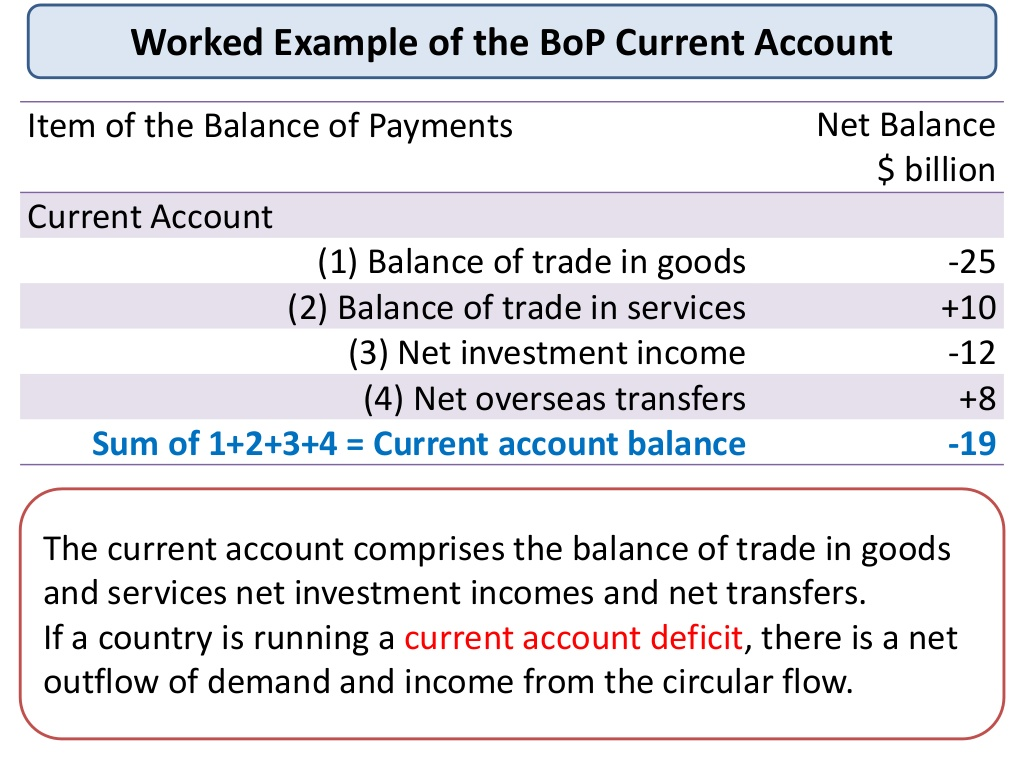 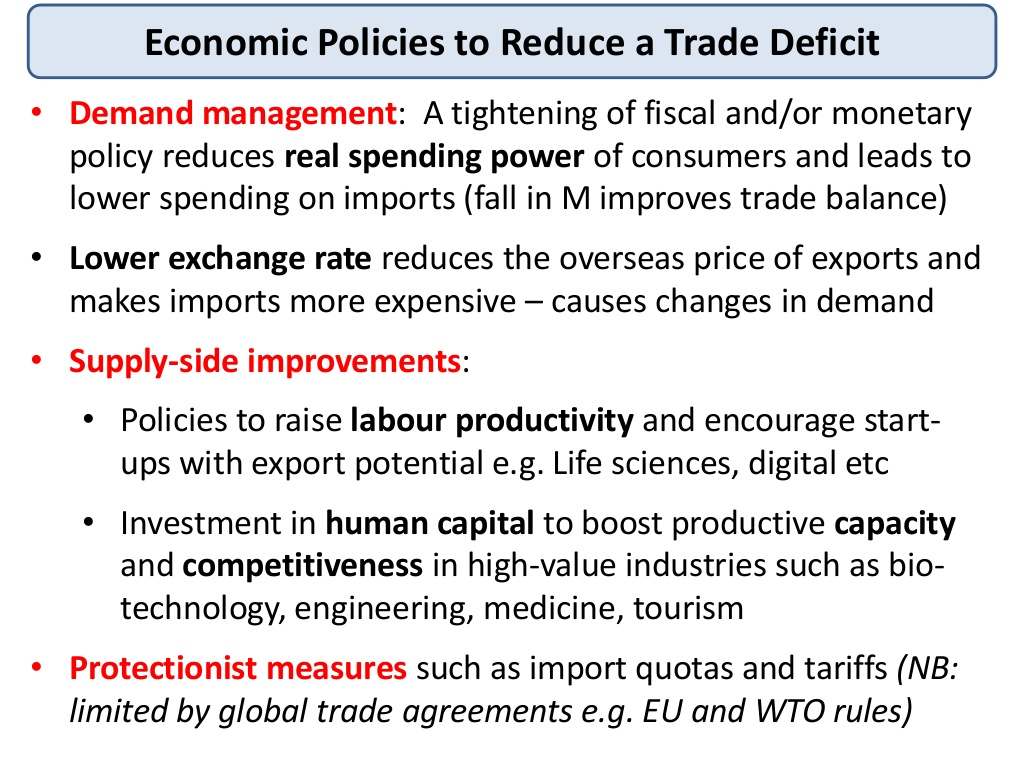 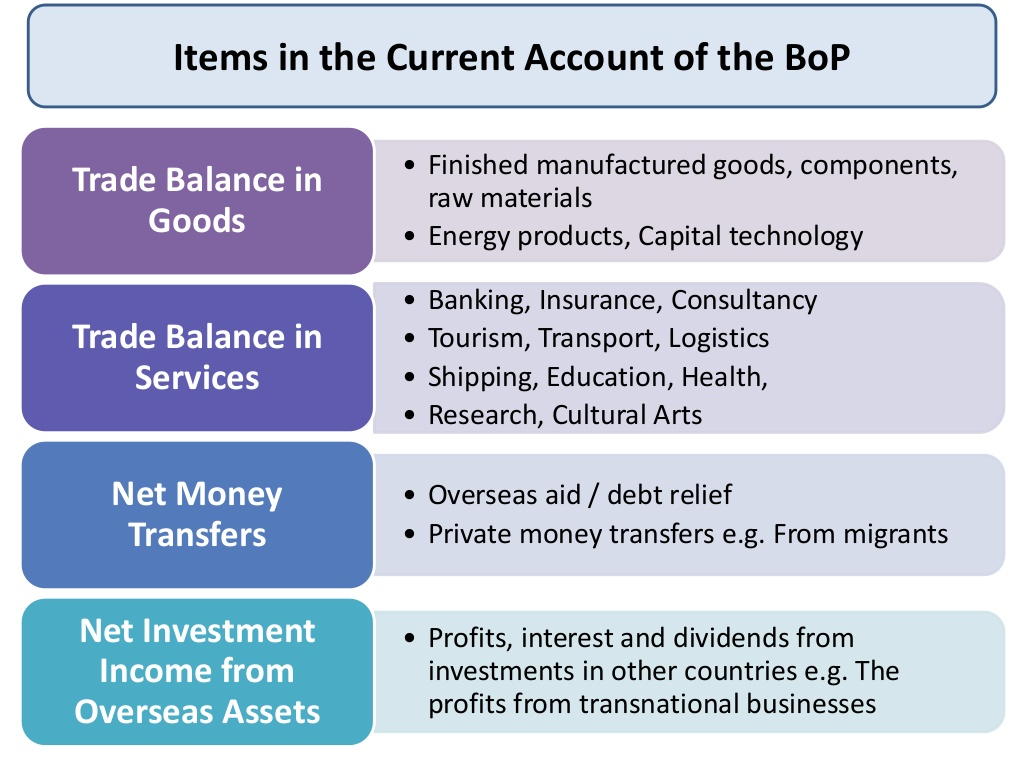 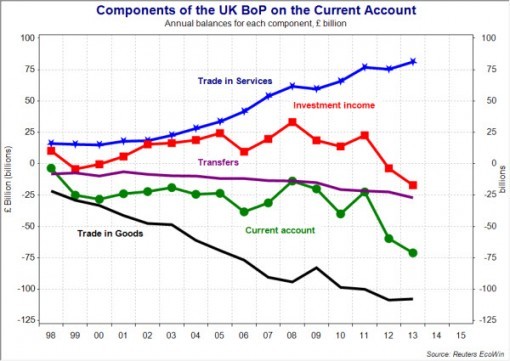 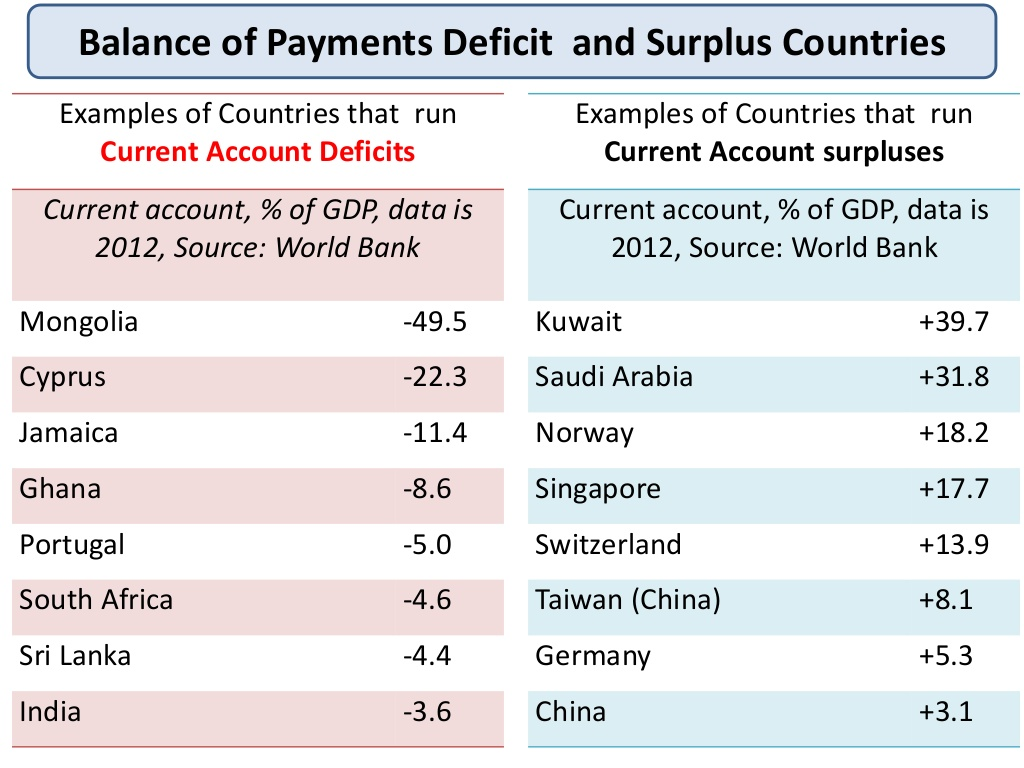 Activity
In pairs
Write a sentence to identify the causes of a surplus/deficit

Extension: which factor is going to have the biggest impact on the current account and why?
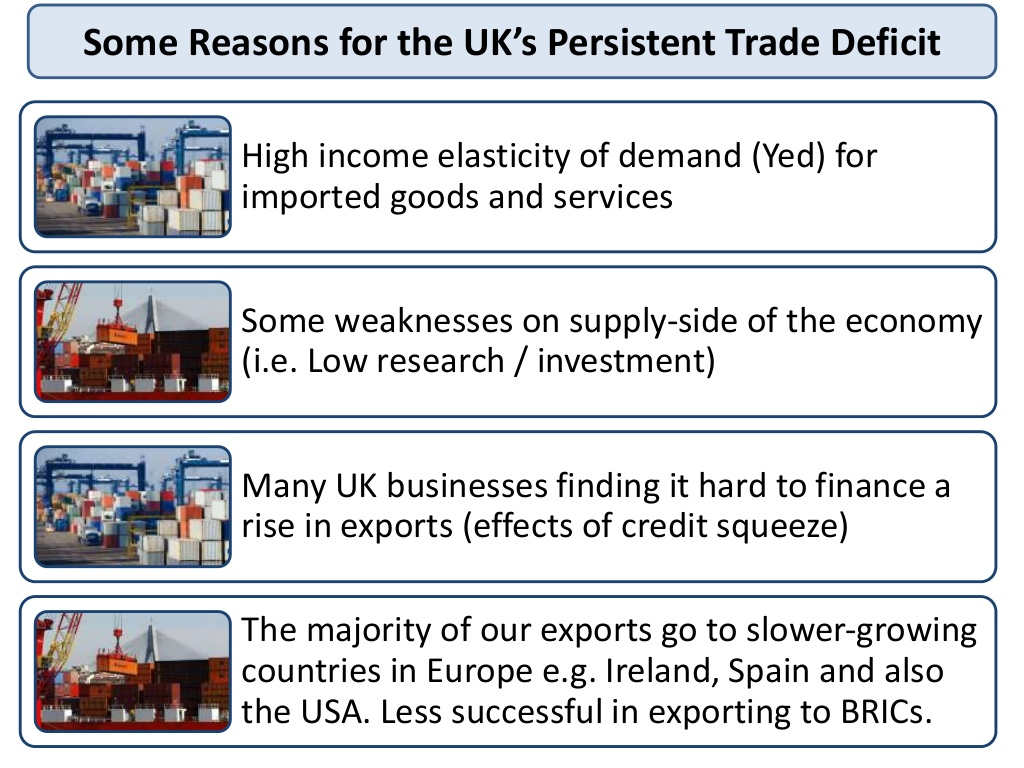 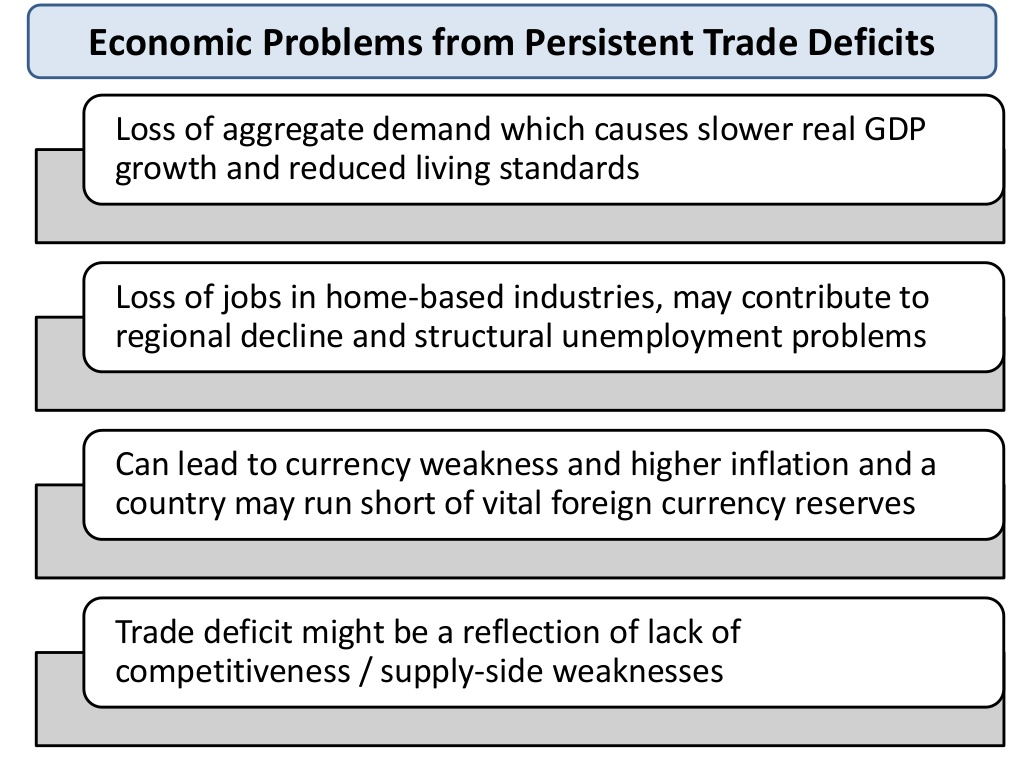 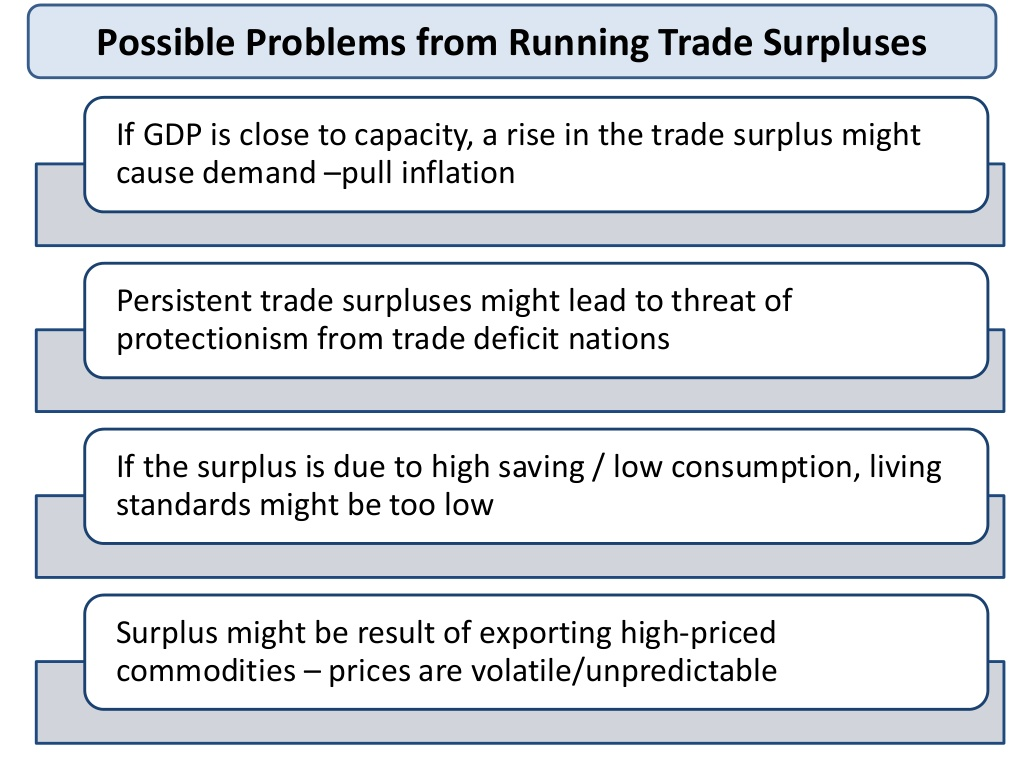 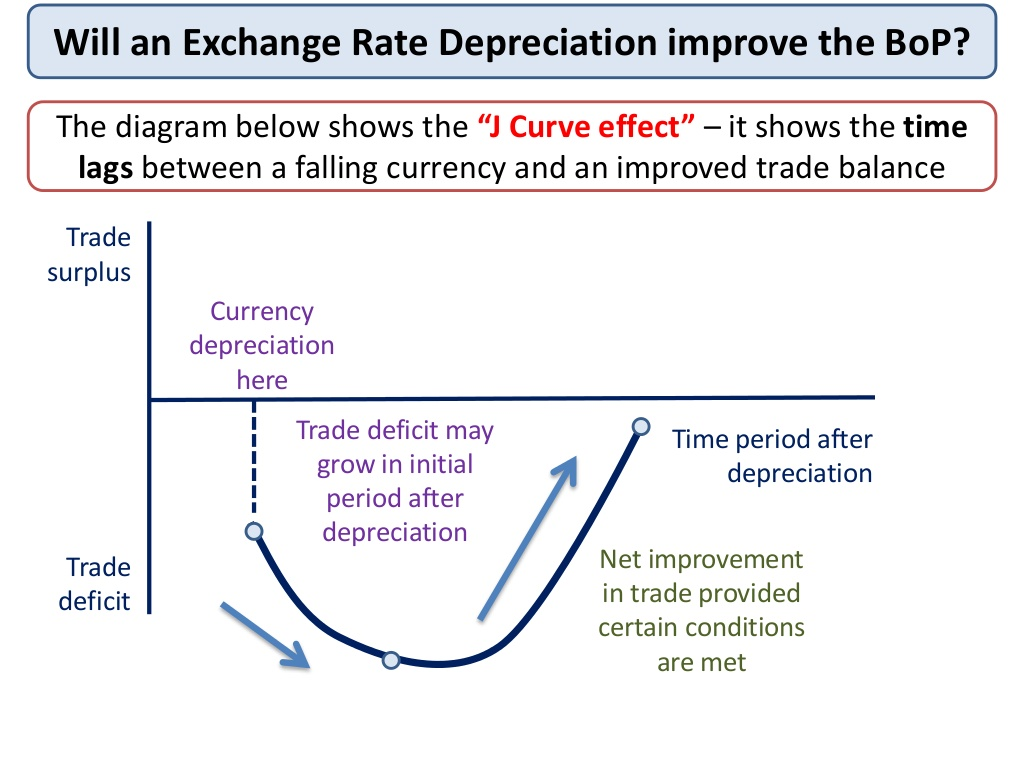